Online Gaming Addiction
What is online gaming?
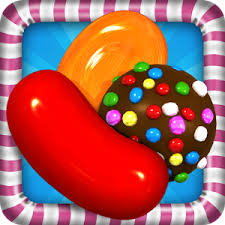 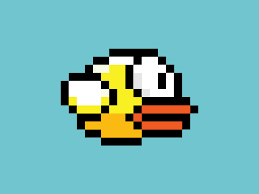 Online Game = video game played over a computer network
First signs
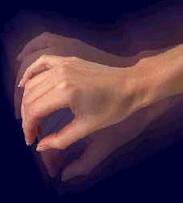 Anger, frustration
Depression, anxiety
Justifying excessive use
Cravings
Physical symptoms
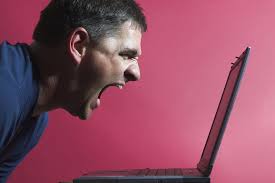 Statistics
Online junkie
Constant irritation
Addiction to visual illusion
Cravings
Physical stress
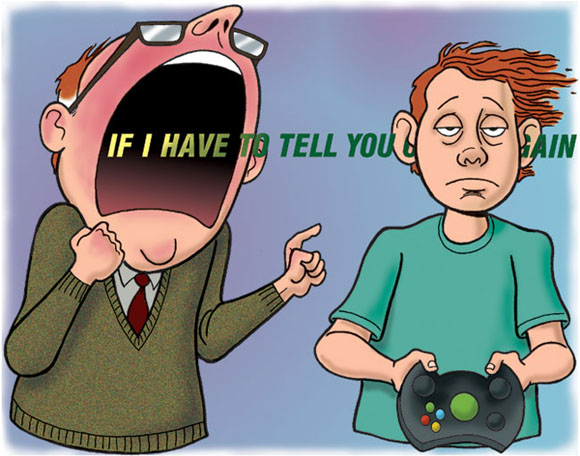 Things addicts do:
They find a game that interests them
They play it as often as possible
Playing is their most important duty
They try to be the best at it
They don‘t worry about anything else
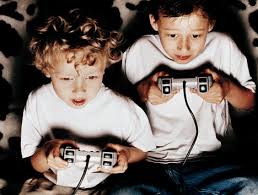 How to get help
Talking to someone
Finding hobbies
Gradually decrease
Sources
Hjelpelinjen.no
Video-game-addiction.org
H2 Gambling Capital
Thank you for your attention!